DES Hématologie clinique
Réforme du 3ème cycle
Formation théorique & plateforme SIDES


Dr Aurore PERROT
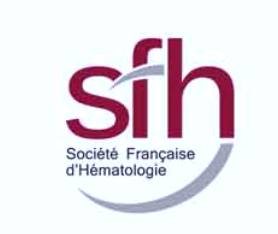 Collège des enseignants d’Hématologie
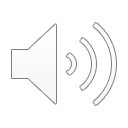 Réforme : focus sur la formation théorique
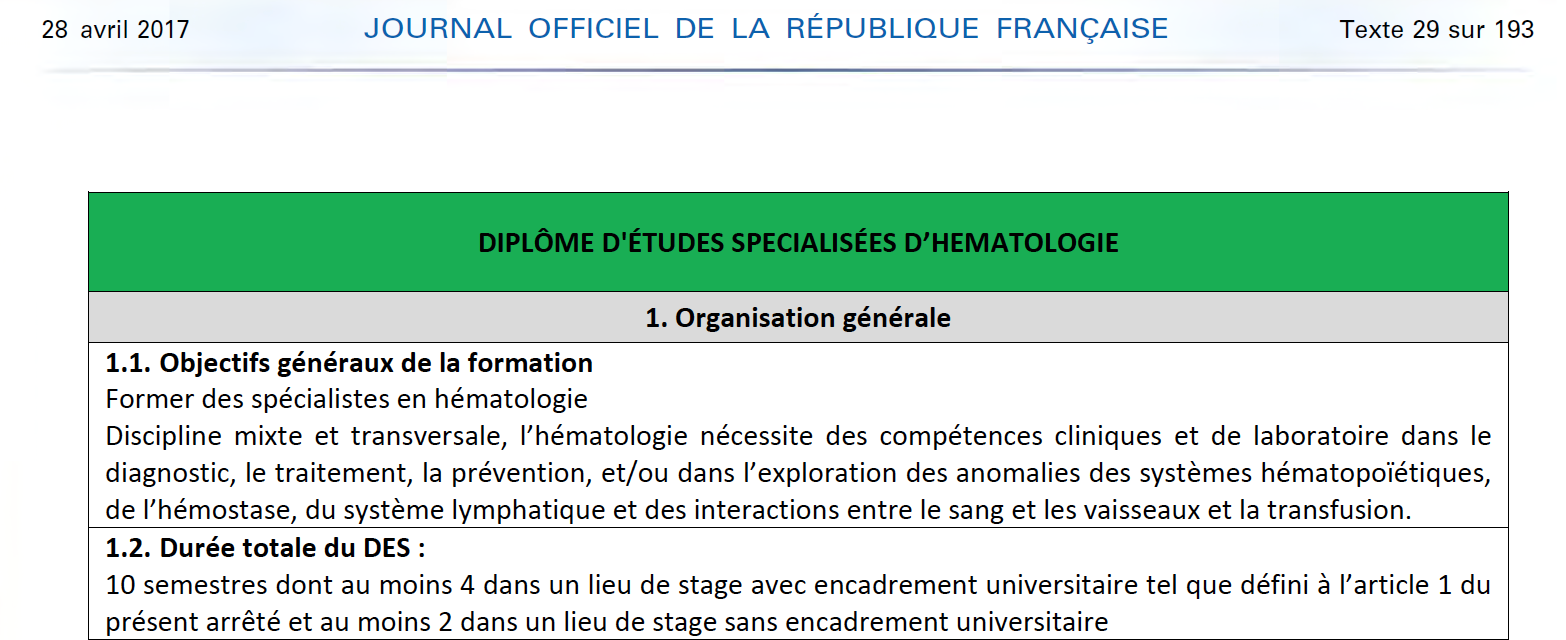 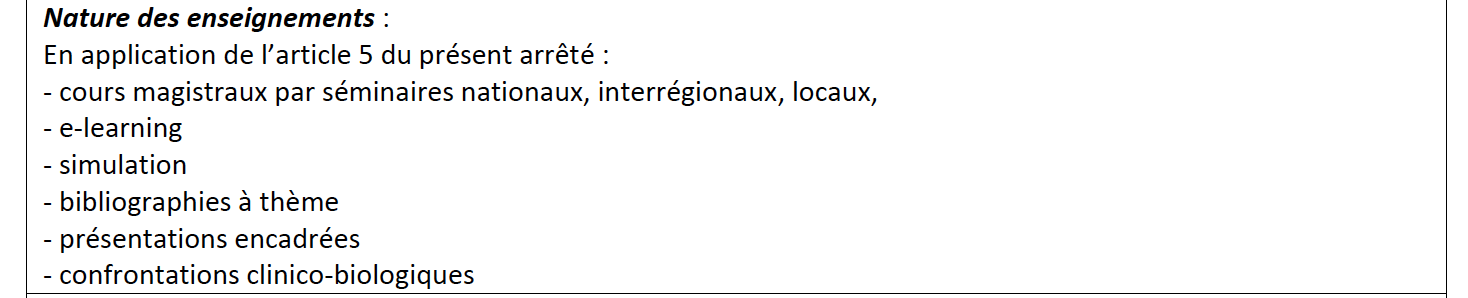 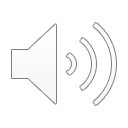 Projet de cours sonorisés (2017)
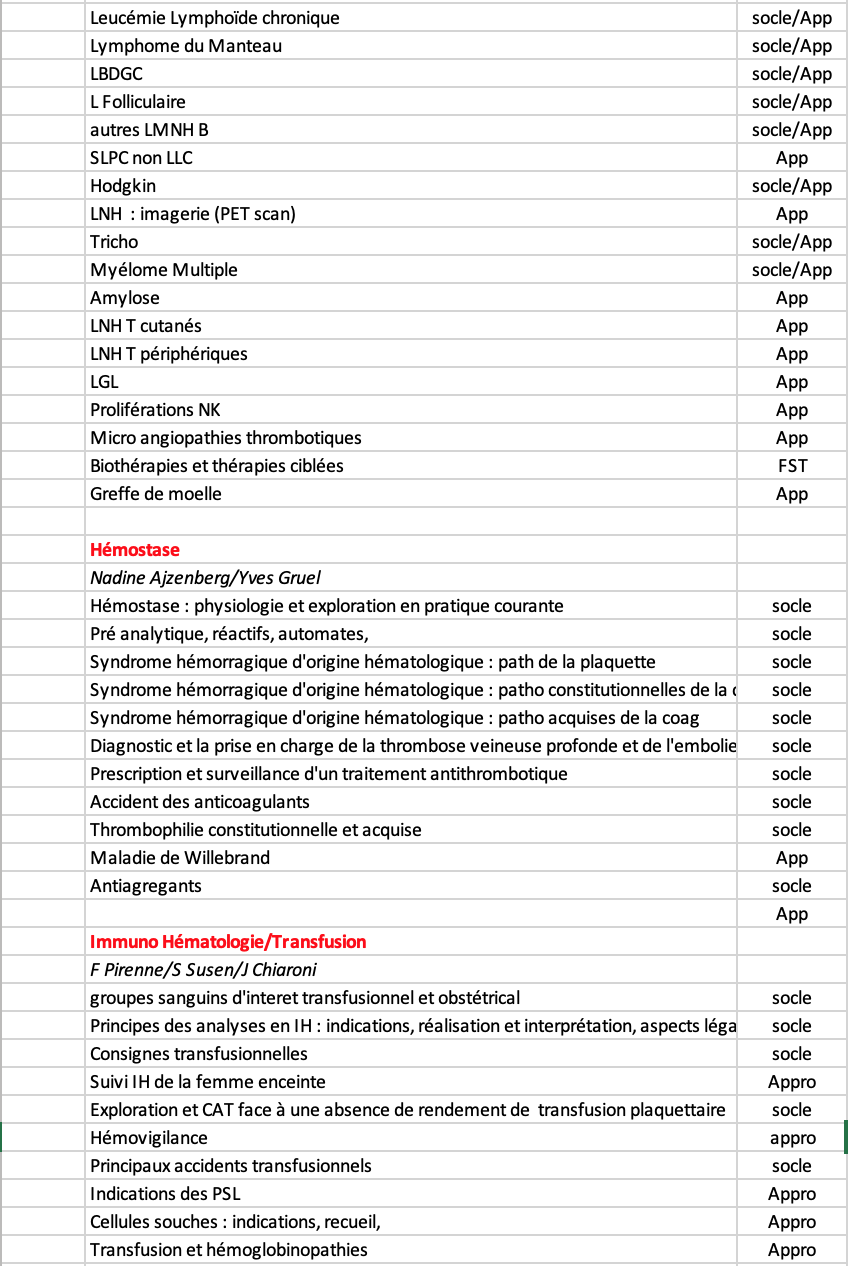 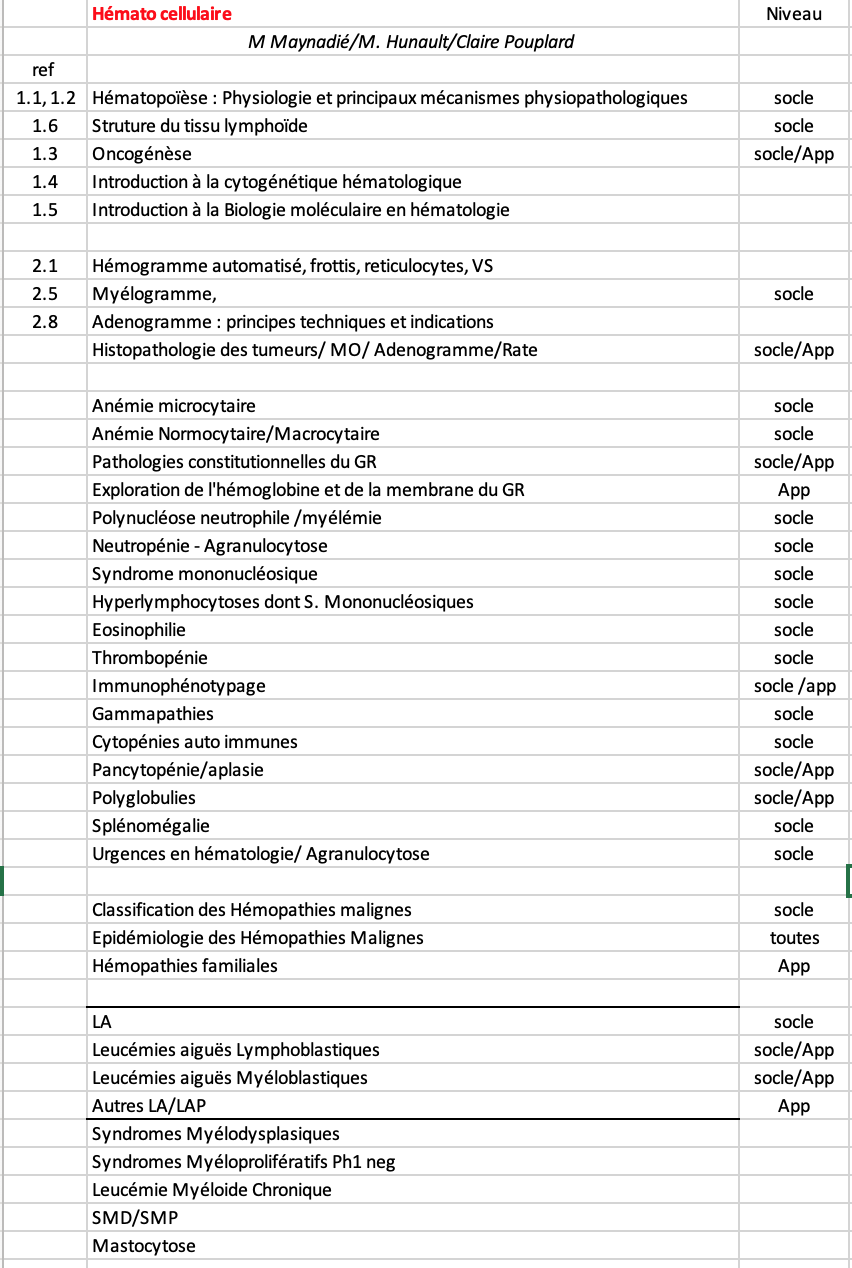 78 items
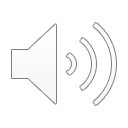 « Auto-évaluation »
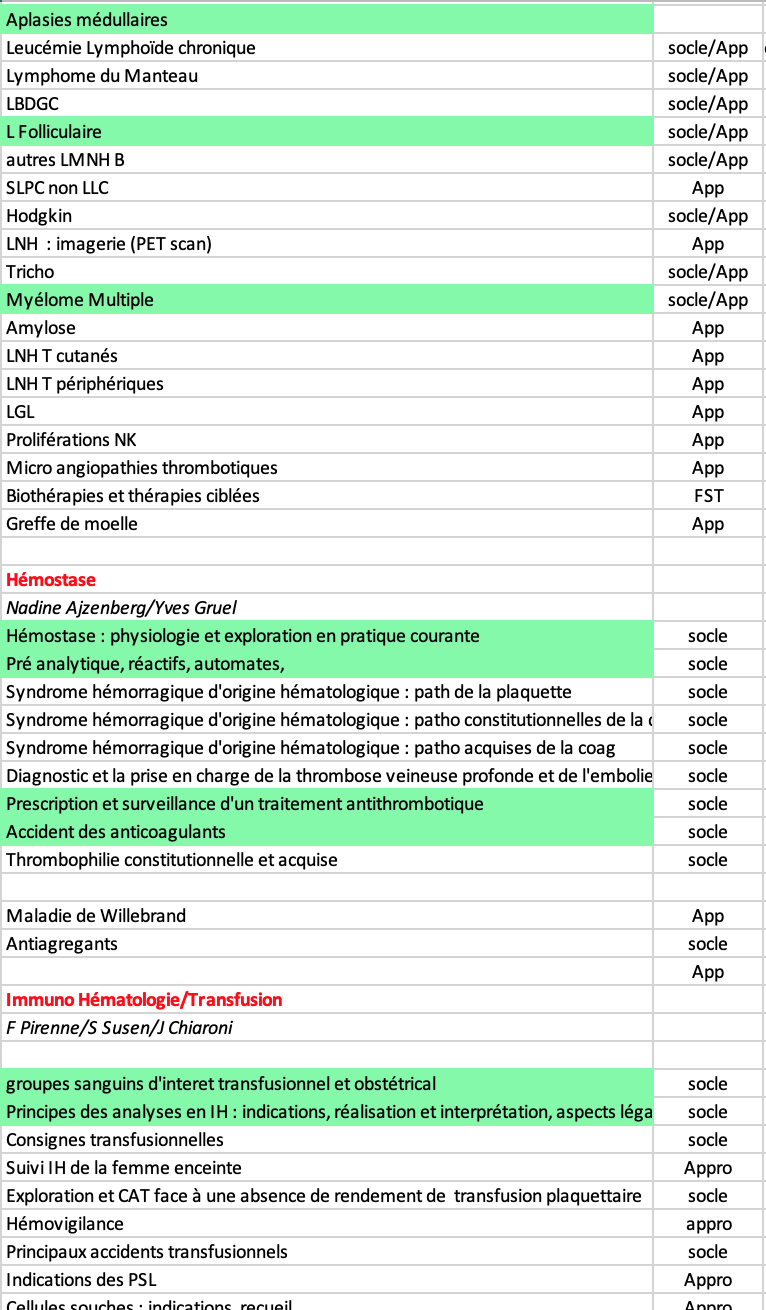 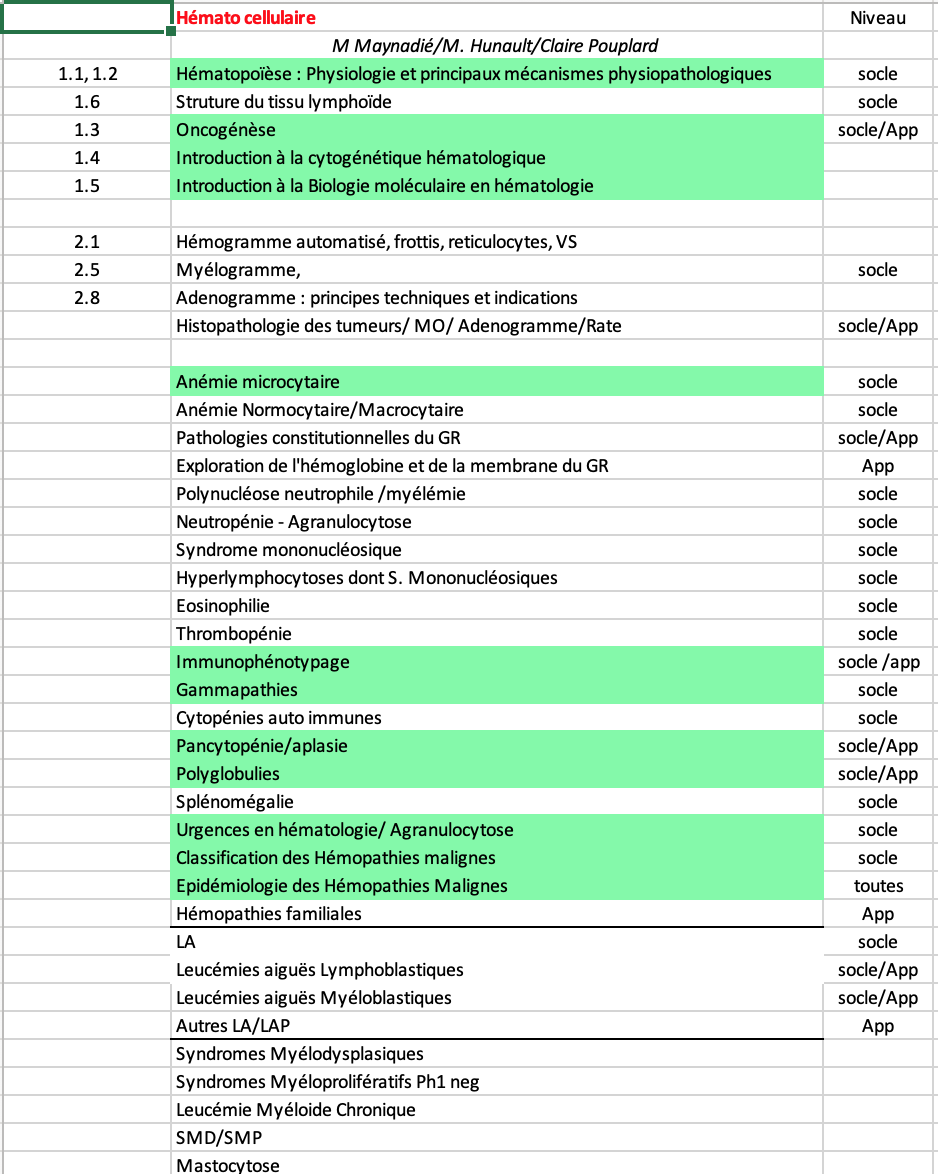 21 items
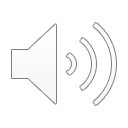 Interactions avec l’AIH (2019)
Accès via les sessions de formation
Possibilité d’auto-inscription
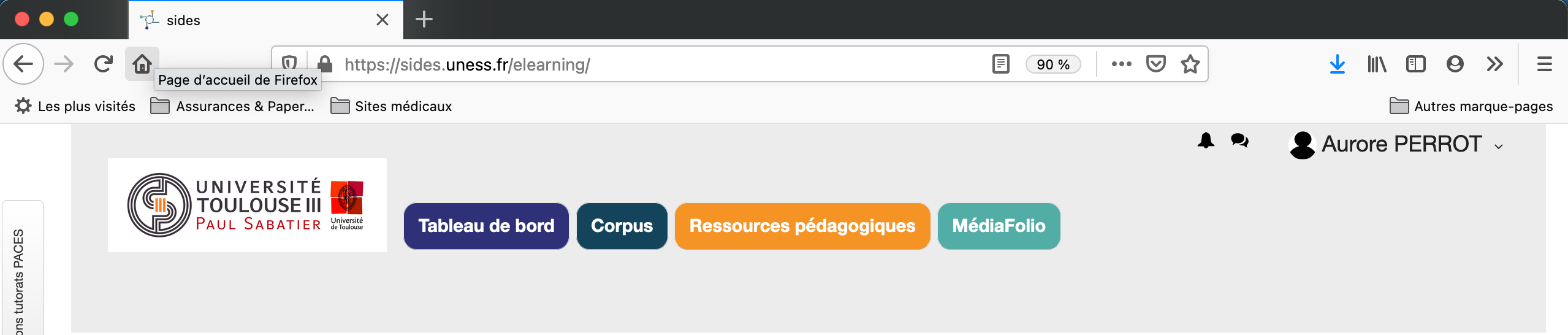 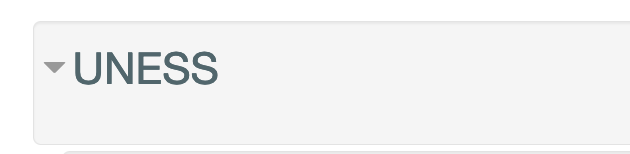 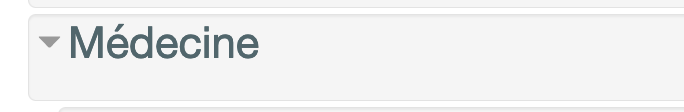 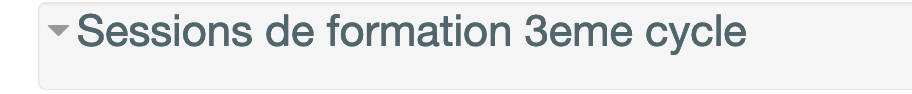 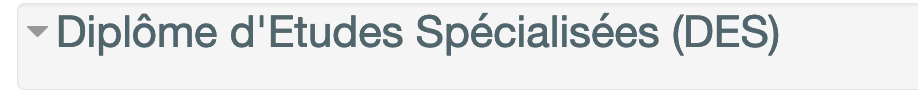 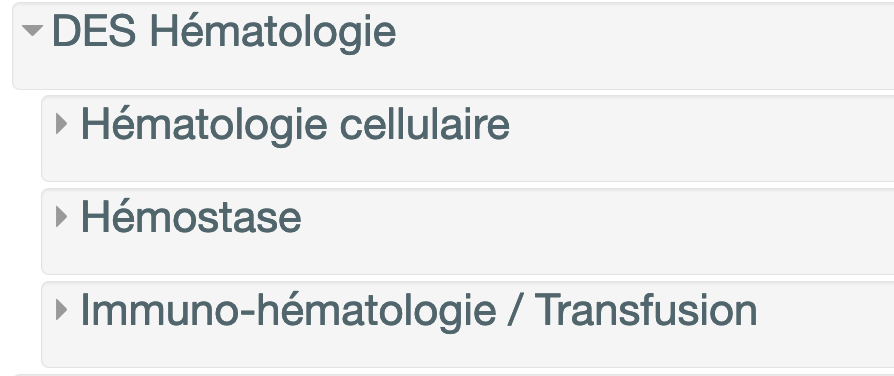 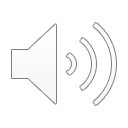 Interactions avec l’AIH (2019)
Accès via le tableau de bord
Si déjà inscrit (listing DES Hématologie via l’université)
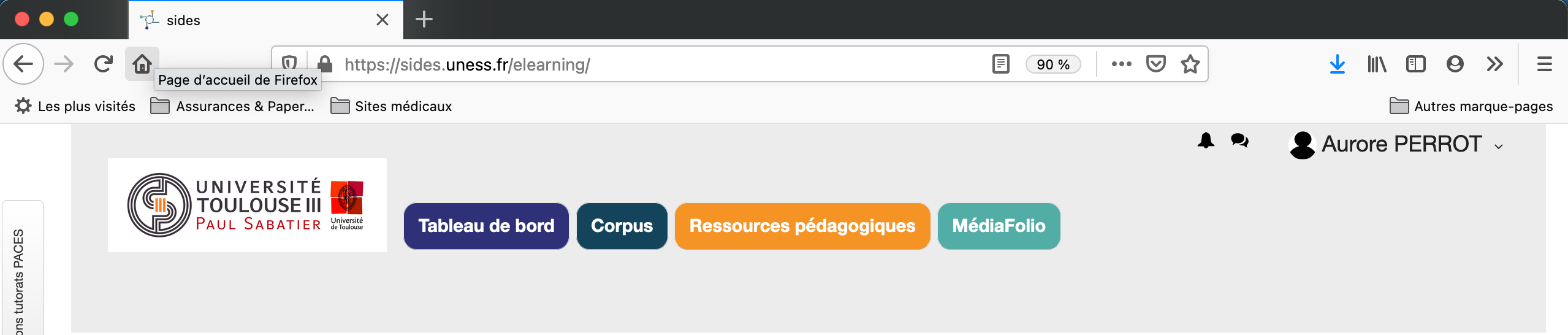 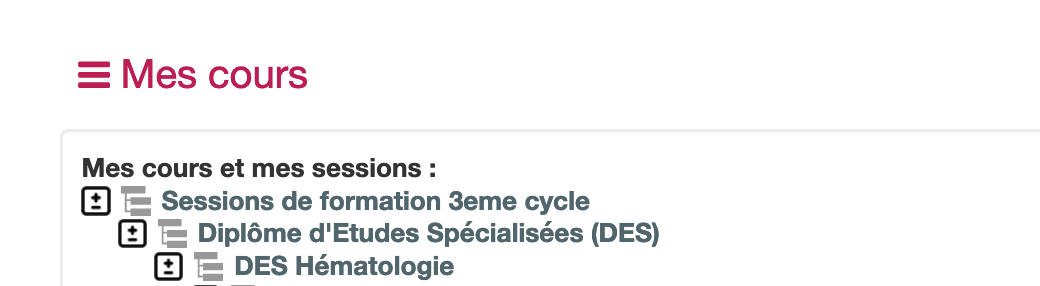 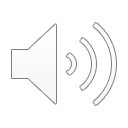 Diffusion des chemins d’accès / sommaire
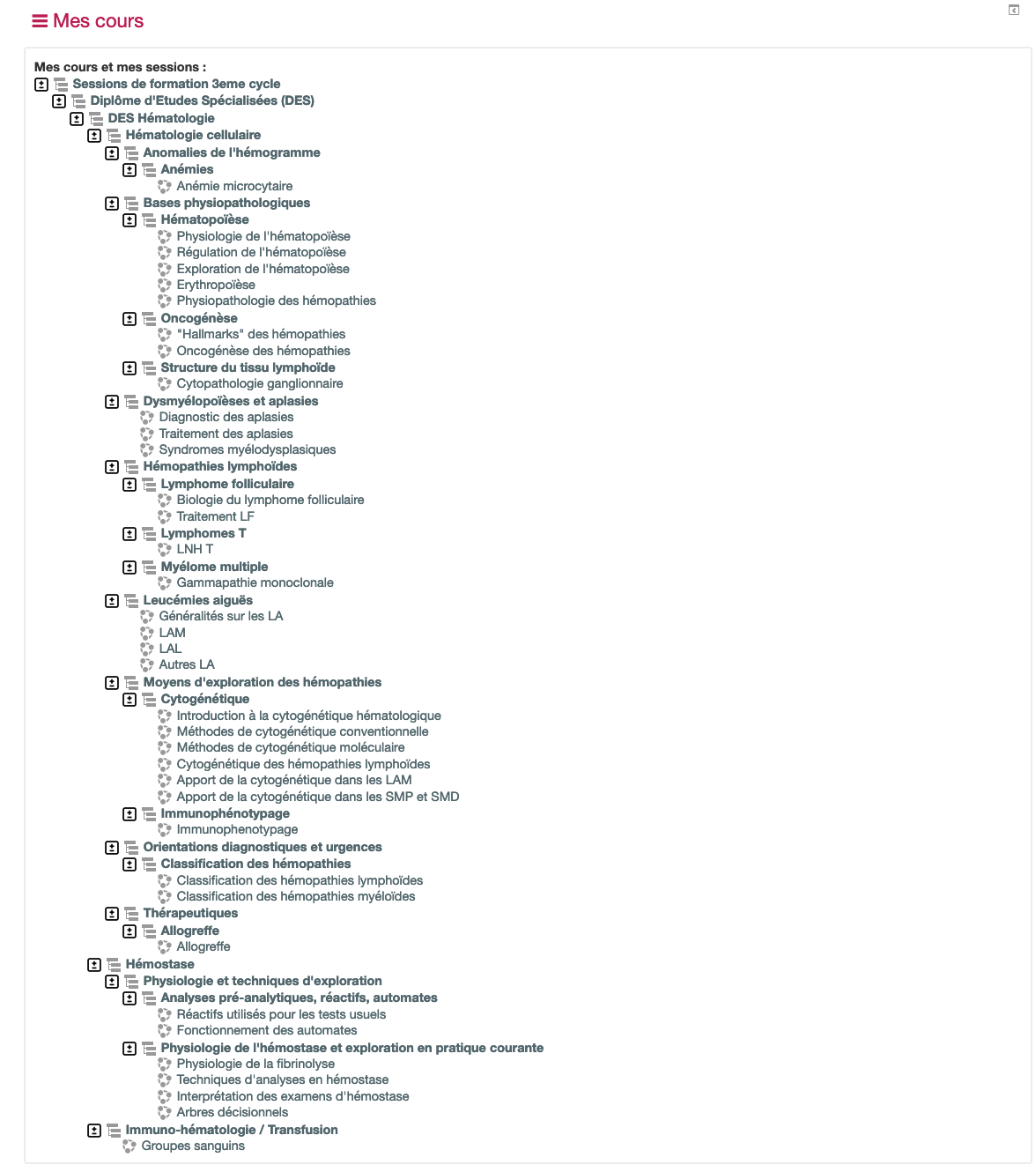 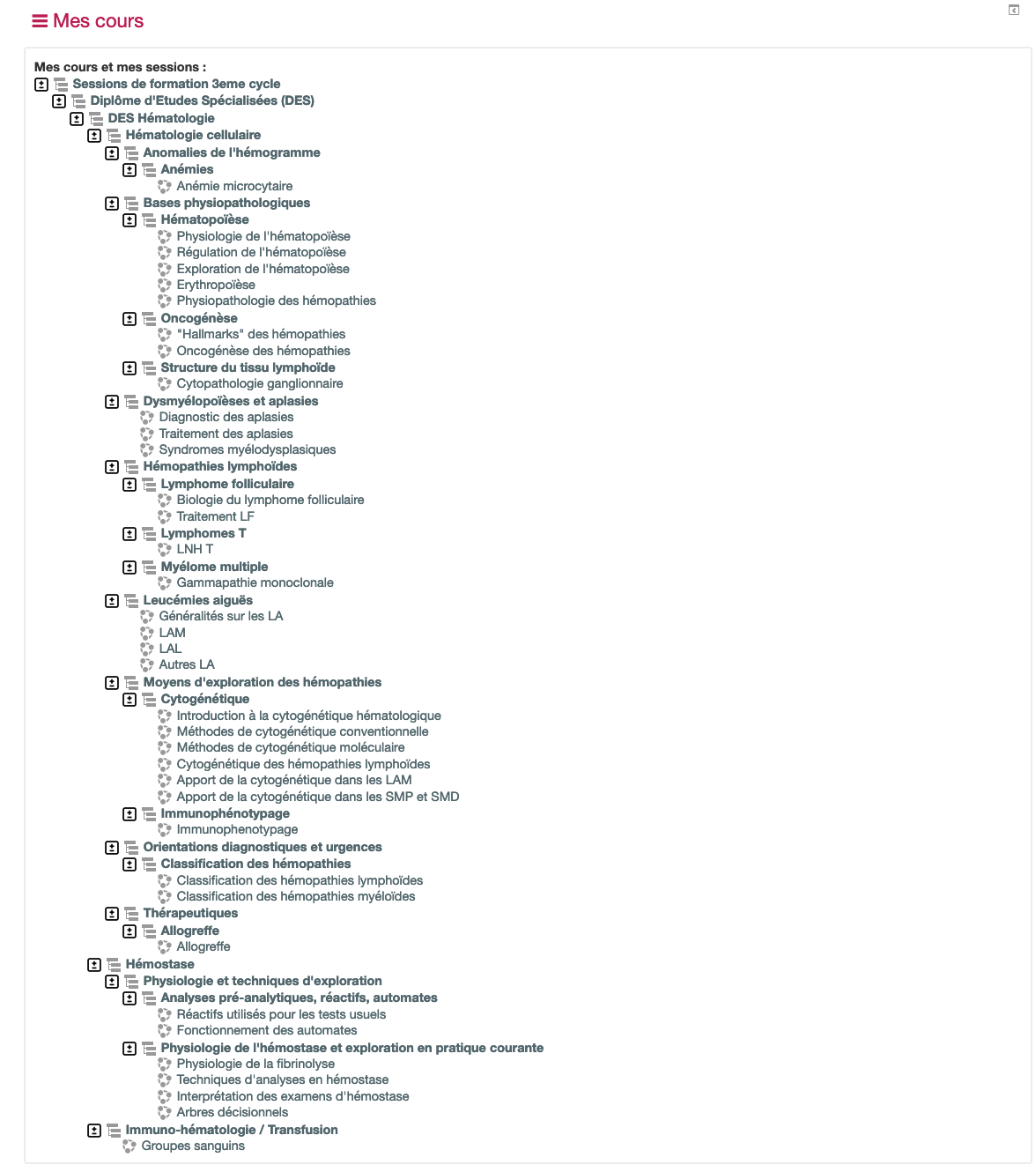 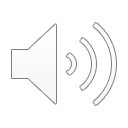 Interactions avec l’AIH (2021)
Importance des sessions de formation en présentiel
Satisfaits de la dernière journée de DES
Mode hybride +++
Diffusion via chaine Youtube de l’AIH ?

Hétérogénéité du public
Rappels pour les internes de phase socle
Proposition de diffusion des powerpoints sonorisés niveau phase socle 1 semaine avant le cours de DES

Sous-utilisation de la plateforme SIDES NG
Communication à chaque nouveau contenu : mailing-list / AIH ?
Contenus différents : quiz, QCM pour auto-évaluation, documents complémentaires
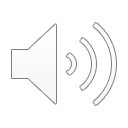 Evaluation par les internes (2022)
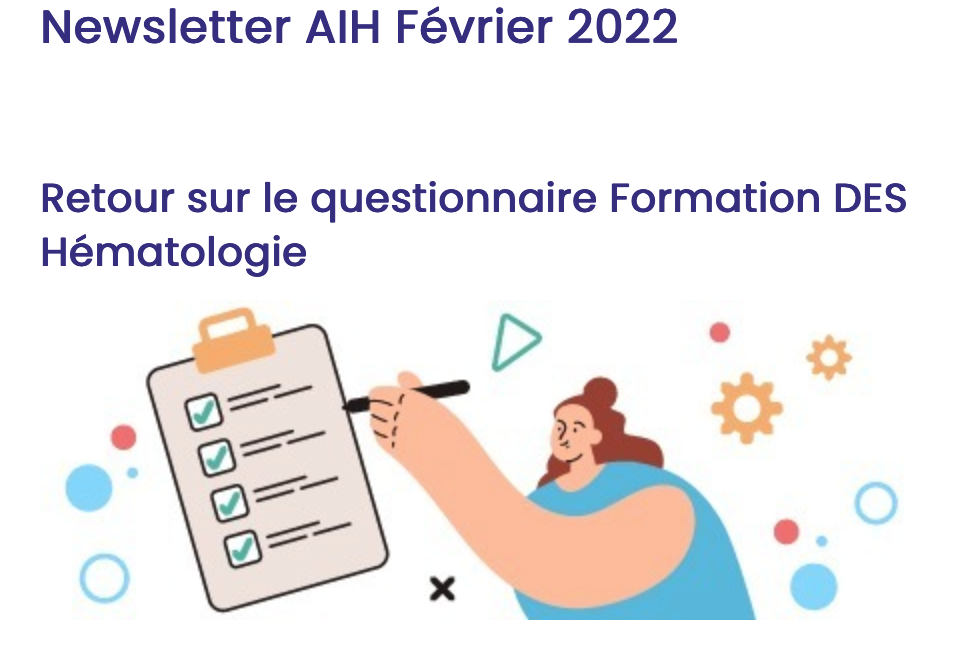 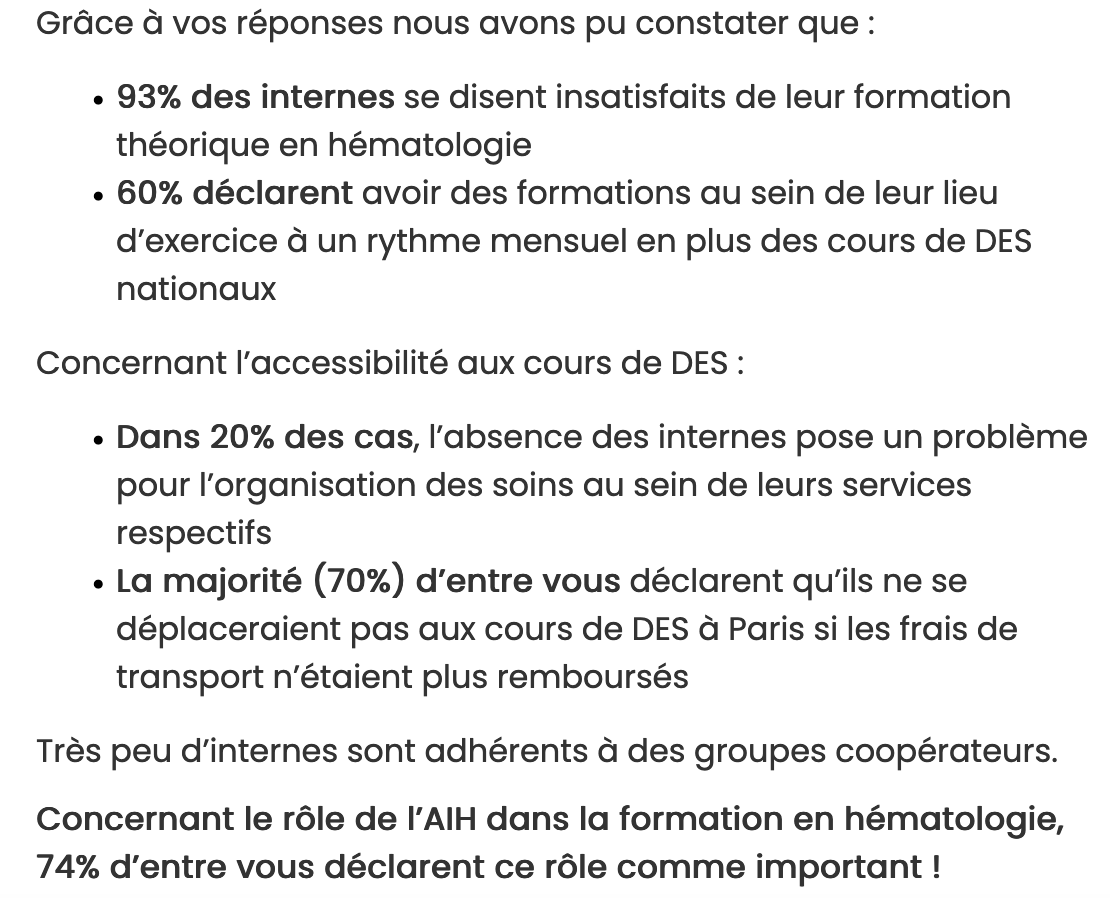 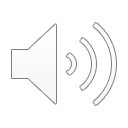 Evaluation par les internes (2022)
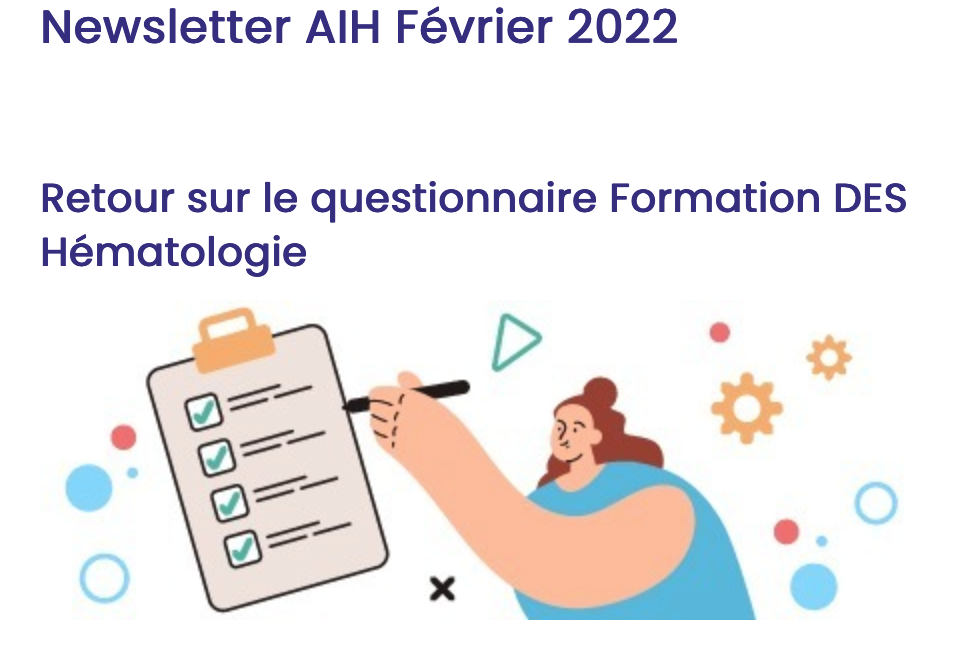 Organisation des cours nationaux
Cours nationaux le vendredi après midi
Mailing-list
Annulation / report 
Phases socle / approfondissement

Hétérogénéité d’accès à la formation
Internes +/- libérés
Enseignements locaux
Accès aux congrès 

Manque d’évaluation
Validation des connaissances
Via SIDES NG ?
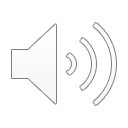 Perspectives & discussion
Organisation des cours magistraux nationaux
Planning
Présentiel / hybride

E-learning
Nouvelle sollicitation d’enseignants pour les cours sonorisés ?
Ajout de QCM / quiz pour évaluation ?
Diffusion via une mailing-list actualisée +/- l’AIH

Accès aux groupes coopérateurs
Adhésion gratuite (FIM, IFM)
SFH ?
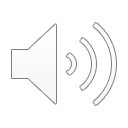